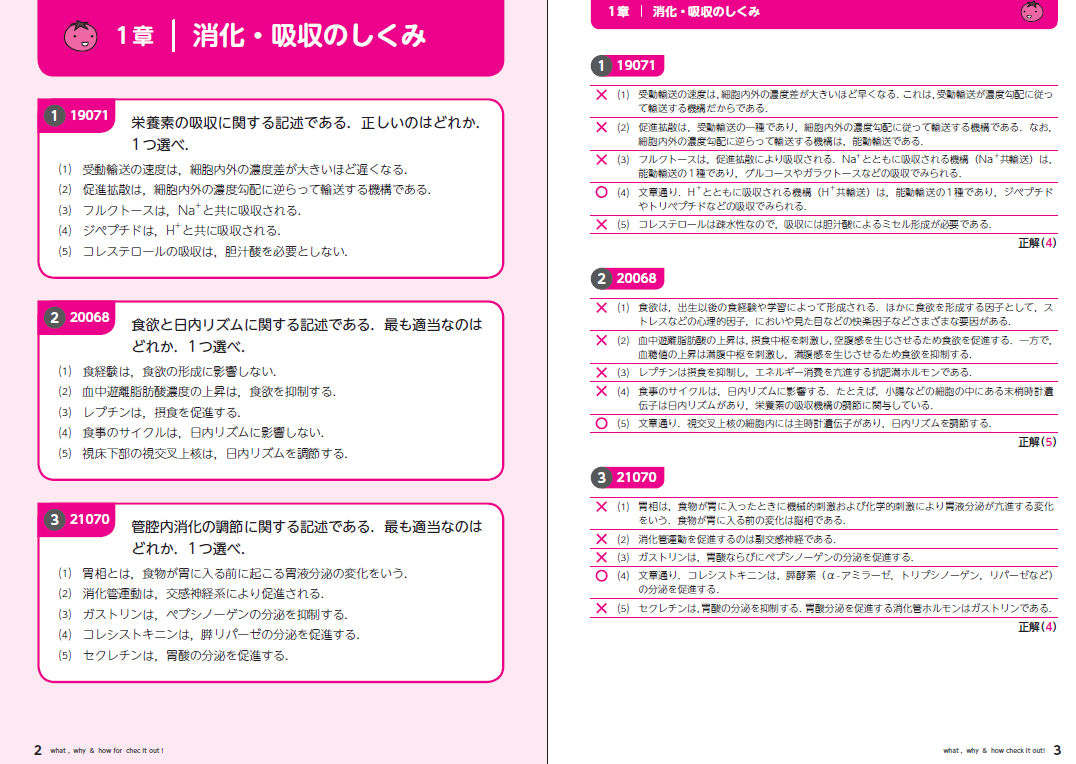 1章を読むと解けるようになる実際の国試問題です
問題の丁寧な解説も付いています！
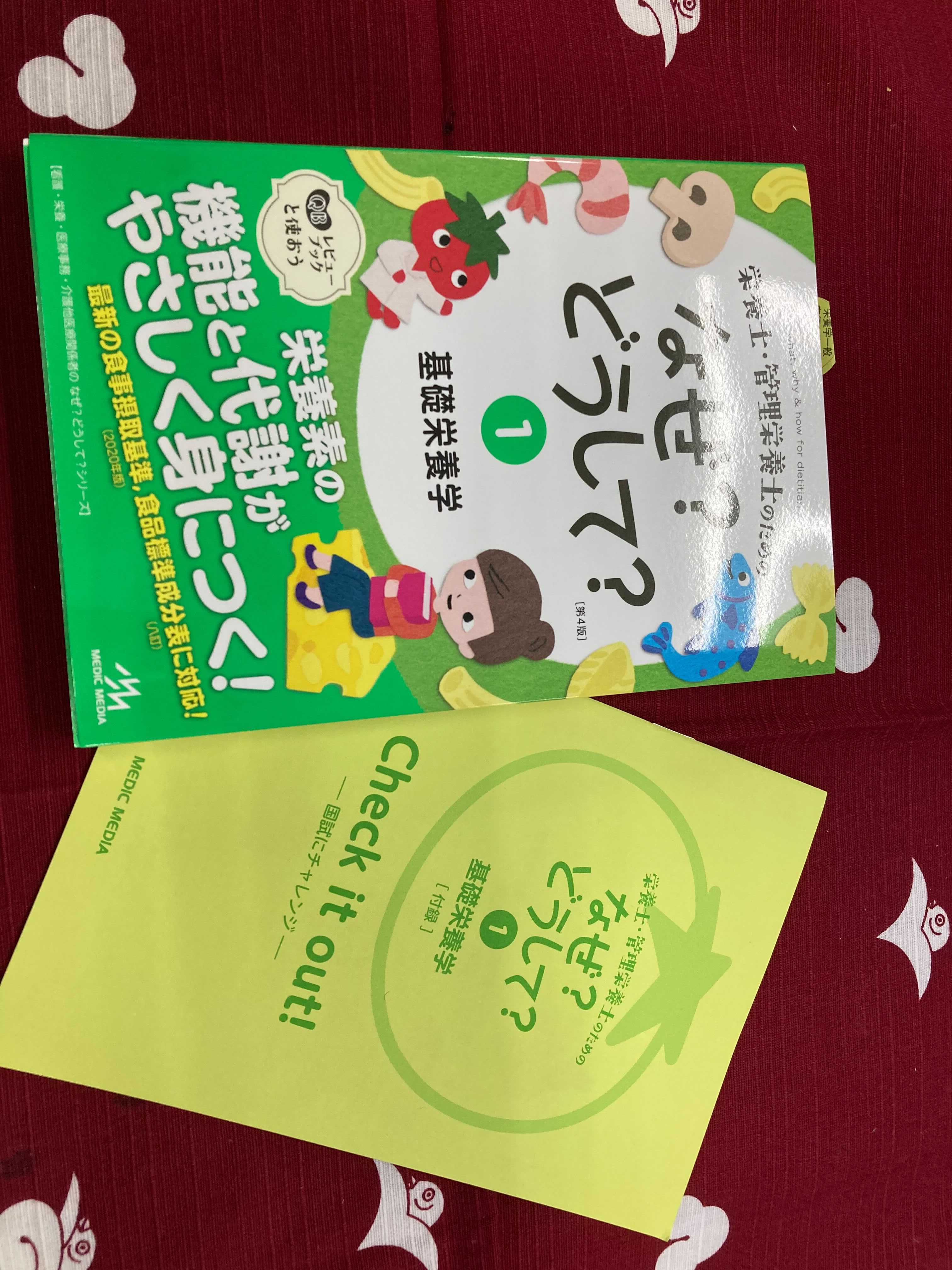 冊子は巻末に
付いています！
選択肢4(正解)
選択肢1
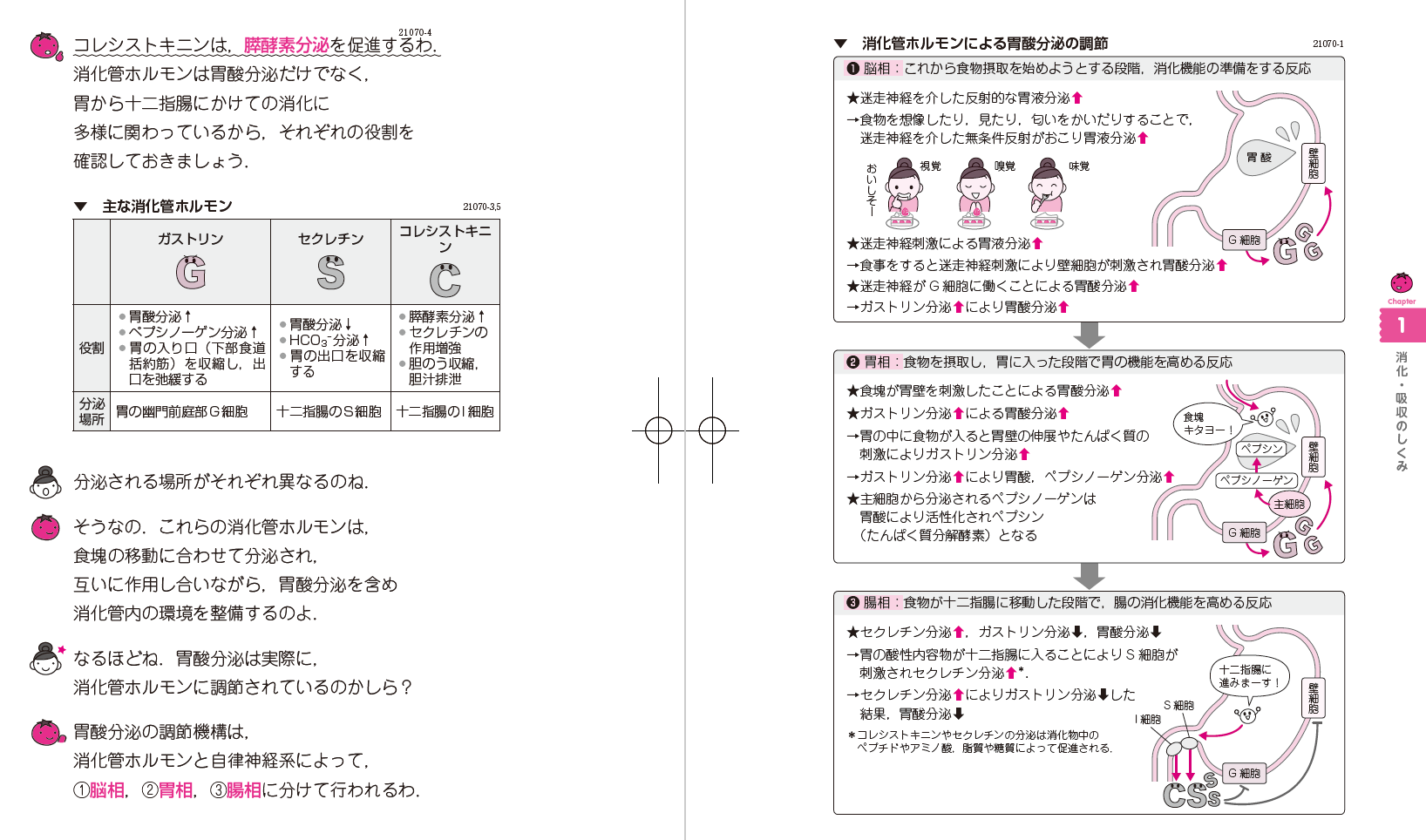 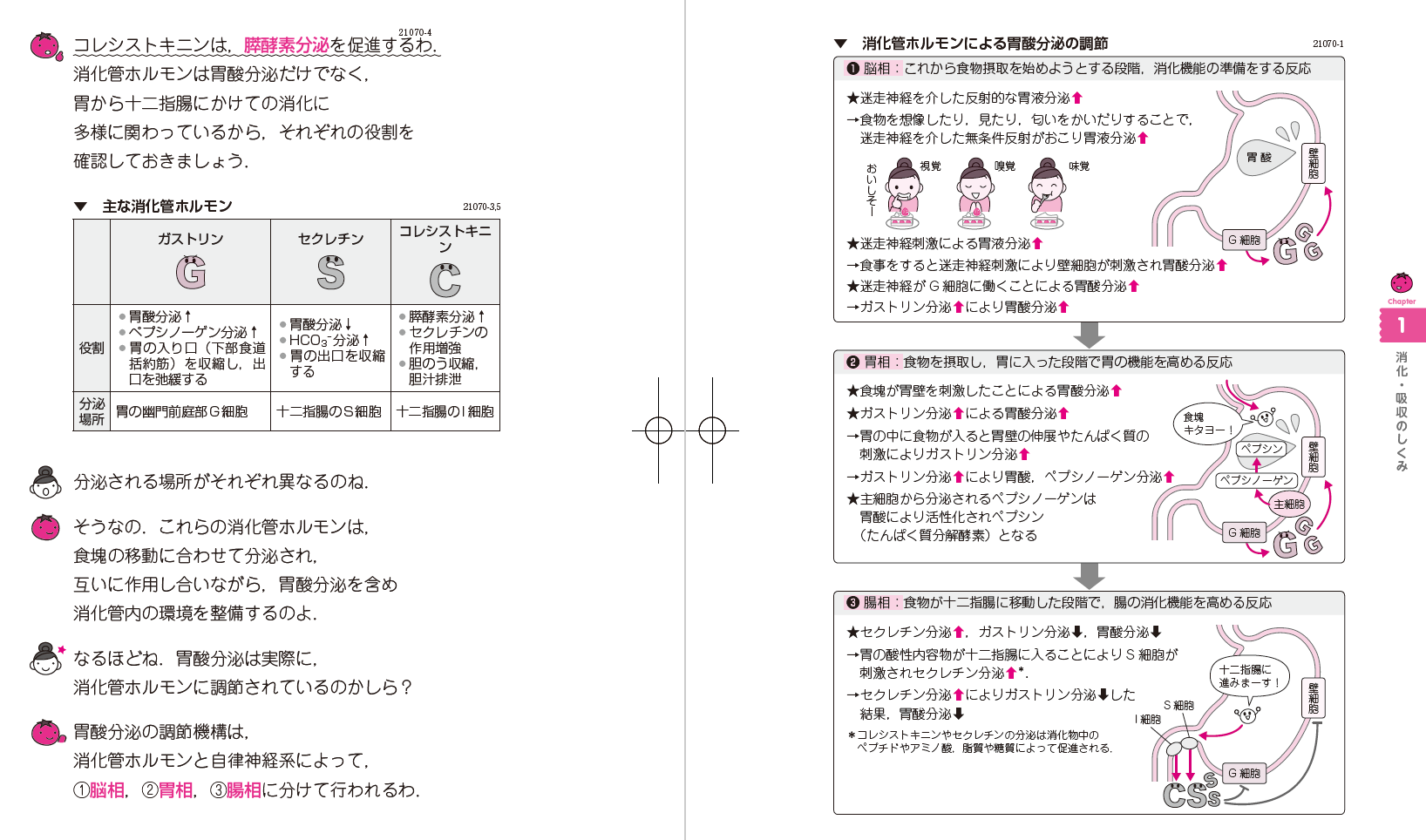 選択肢3，5